Polymers
Two kinds
Addition Polymers
Formed when alkenes react (the monomer)
To form long chains with single carbon-carbon bonds 
And any atoms out to the side depending on what the monomer was:
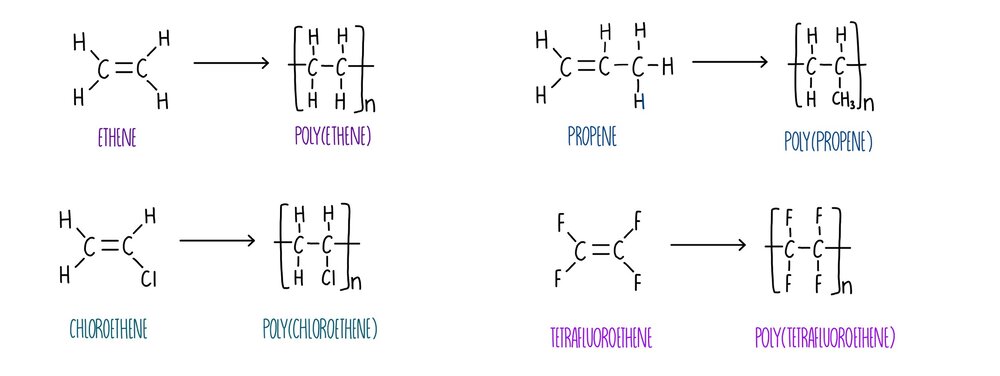 Two kinds
Condensation Polymers
Formed from reactions similar to esterification reactions
This time you will need two different monomers
Each monomer needs to have two reactive ends
E.g.
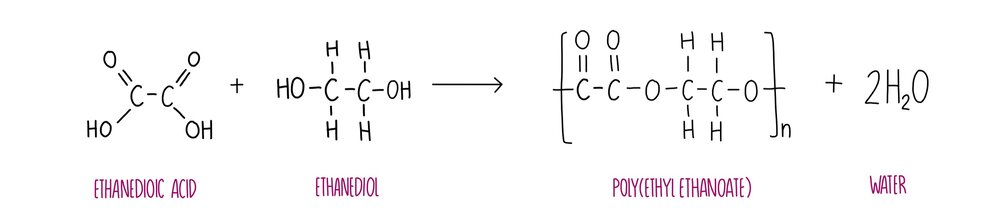 Condensation Polymers
Polyesters
They form from the same reactions that form esters
You need a carboxylic acid – but at both ends
You need an alcohol – but at both ends
Where they react, an ester linkage forms
A water molecule is also produced
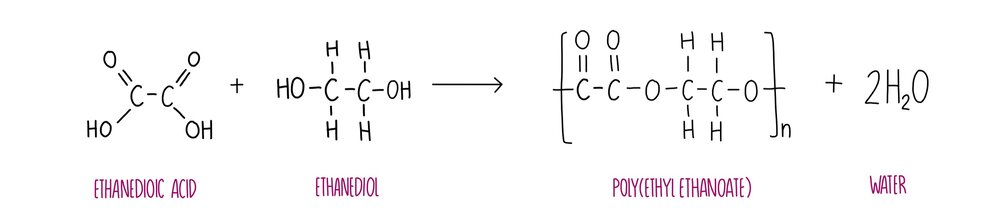 Condensation Polymers
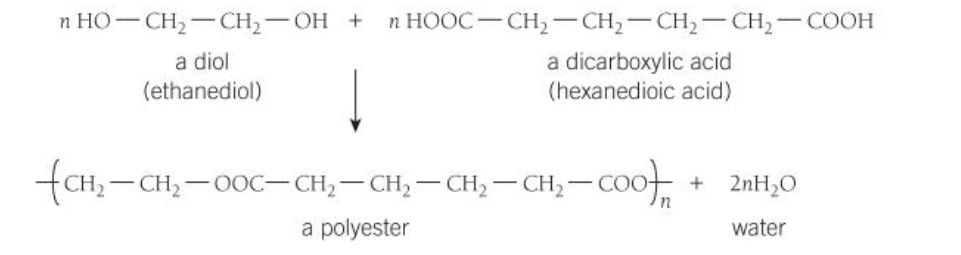 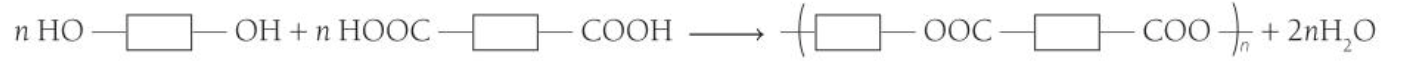 Condensation Polymers
Nylon
Formed from a diol: 
And an amine:
React to form an amide linkage at both ends:
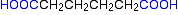 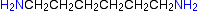 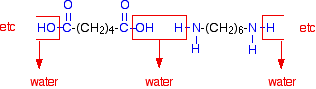 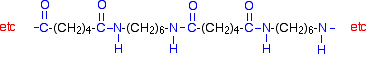